Utjecaj svemirskog vremena na GNSS
Svemirsko vrijeme
Space weather
Utjecaj elektromagnetskog zračenja i električki nabijenih čestica na sustav Zemljine atmosfere i planetarnog magnetizma
Očituje se u okolišnim promjenama, prvenstveno u atmosferi, koje posljedično utječu na tehnologiju, ponajprije satelitske sustave
Sunce i njegove promjene
Elektromagnetski spektar zračenja
Do vrha atmosfere dolazi spektar određen temperaturom Sunca (oko 5800K) i internom apsorpcijom prije dostizanja površine zvijezde
U konačnici spektar koji odlazi u Svemir i dolazi do vrha atmosfere, prolaskom kroz atmosferu vrpčasto se upija...
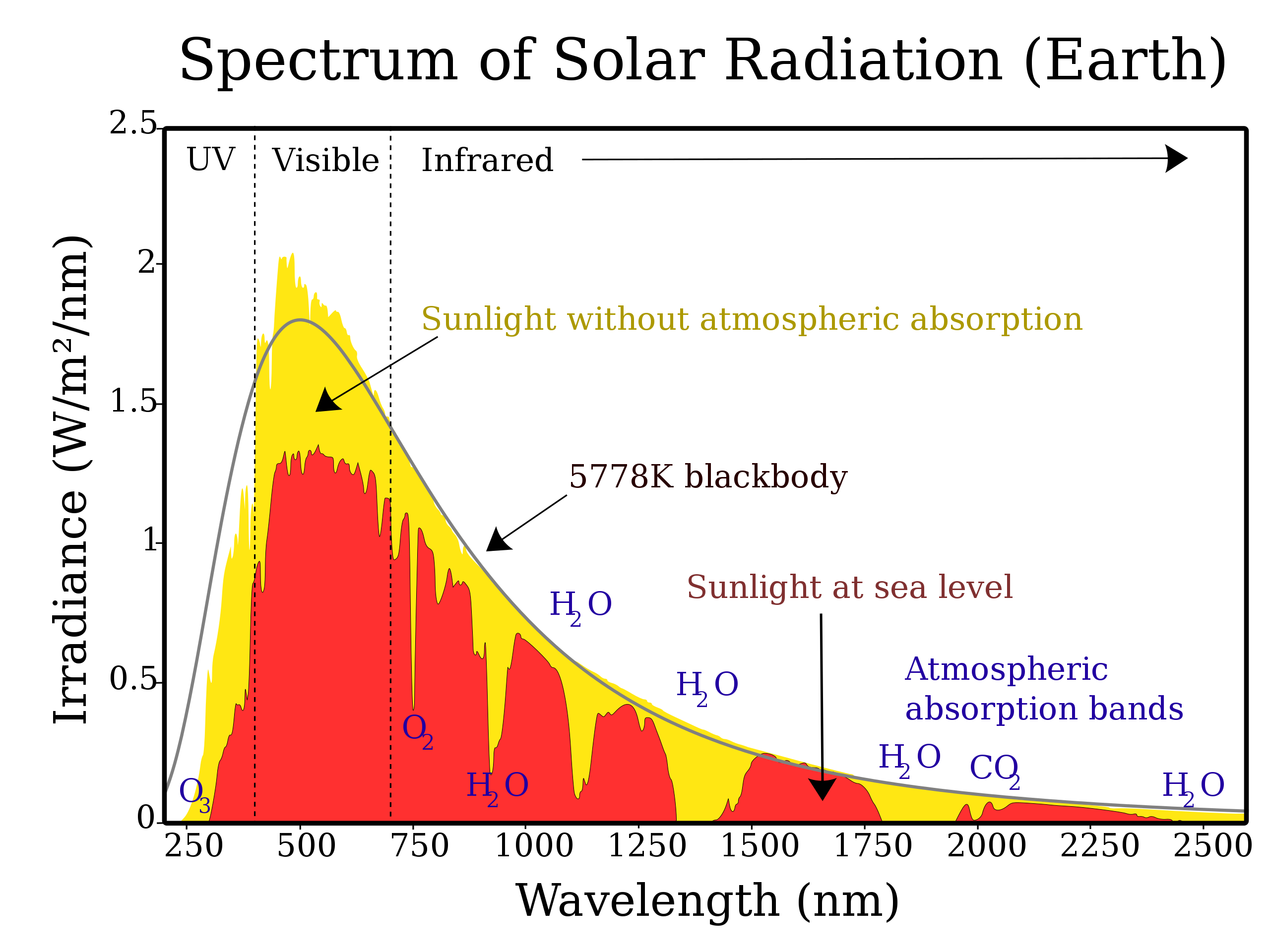 Sunce i njegove promjene
Sunce tokom vremena varira intenzitet zračenja s periodima od oko 11 godina
Riječ je o davno poznatim Sunčevim ciklusima koji su zamijećeni još pred više stoljeća, promatrajući broj Sunčevih pjega na njegovoj površini putem teleskopa
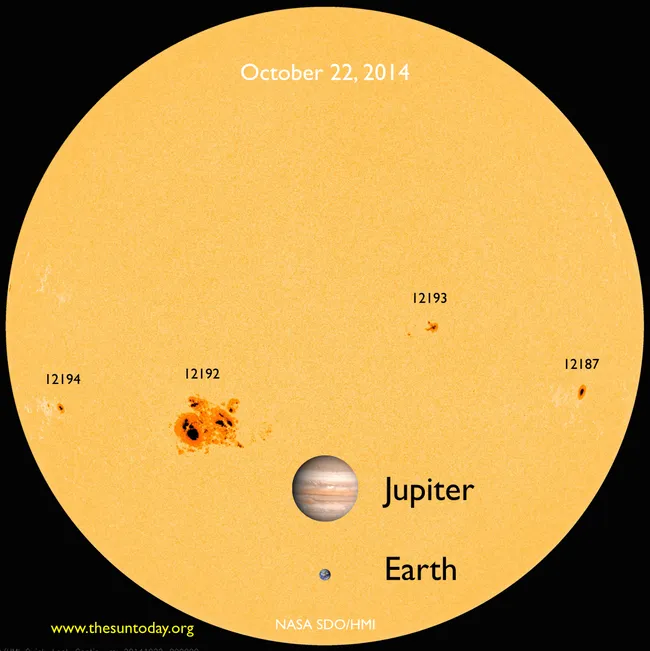 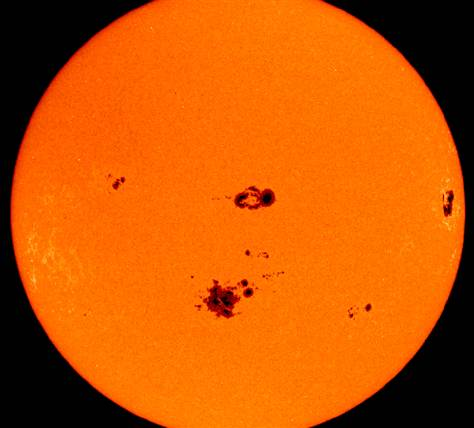 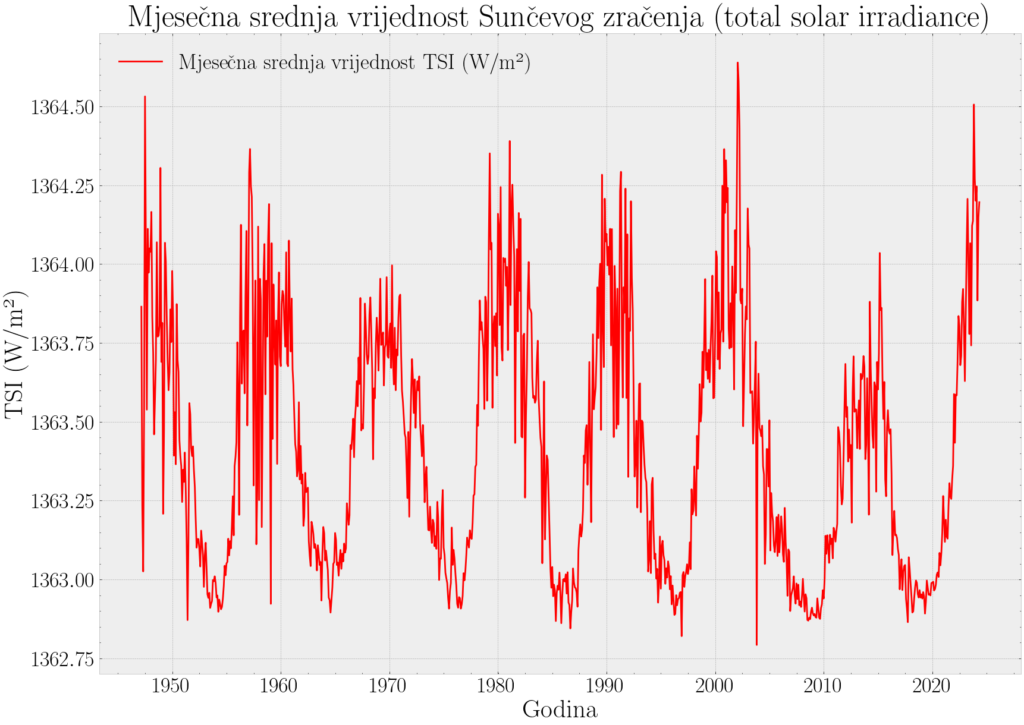 Sunce i njegove promjene
Sunce tokom vremena varira intenzitet zračenja s periodima od oko 11 godina
Riječ je o davno poznatim Sunčevim ciklusima koji su zamijećeni još pred više stoljeća, promatrajući broj Sunčevih pjega na njegovoj površini putem teleskopa
Sunce i njegove promjene
Sunčevim vjetrom se naziva emitiranje plina i čestica s površine zvijezde u prostor. Ovaj proces se također odvija neprekidno i putuje brzinama do više milijuna km/h
Zračenje energije u obliku čestica također je vremenski promjenjivo i povezano sa Sunčevim ciklusima
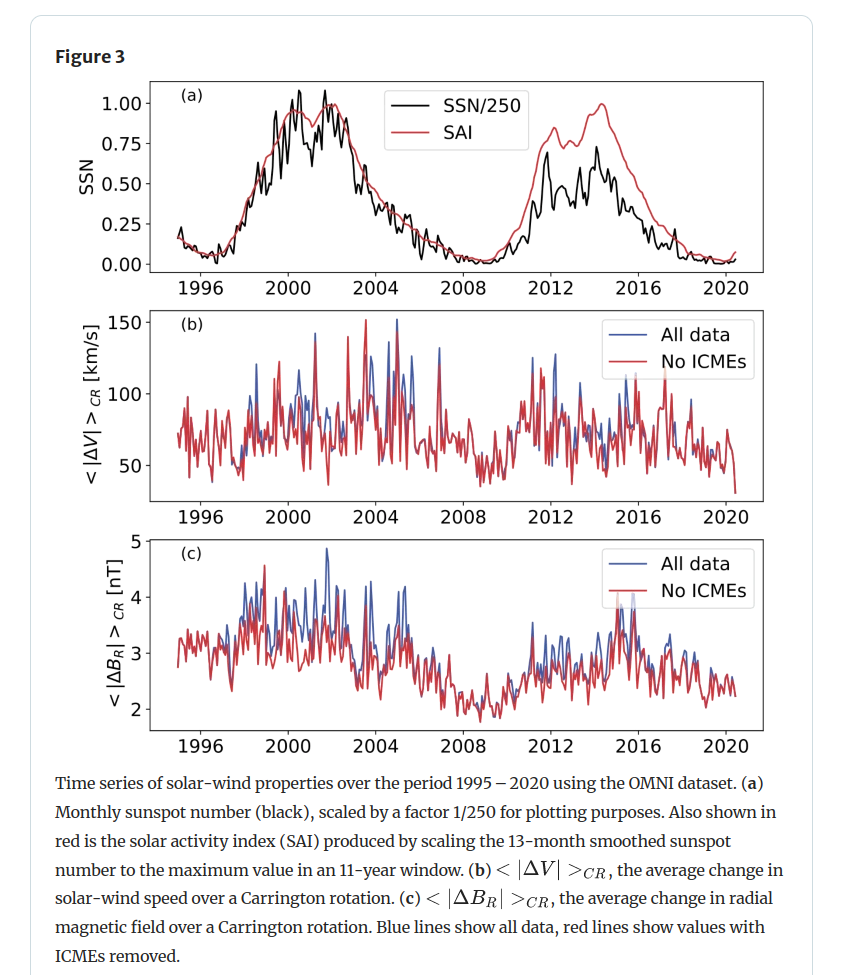 https://doi.org/10.1007/s11207-022-02006-4
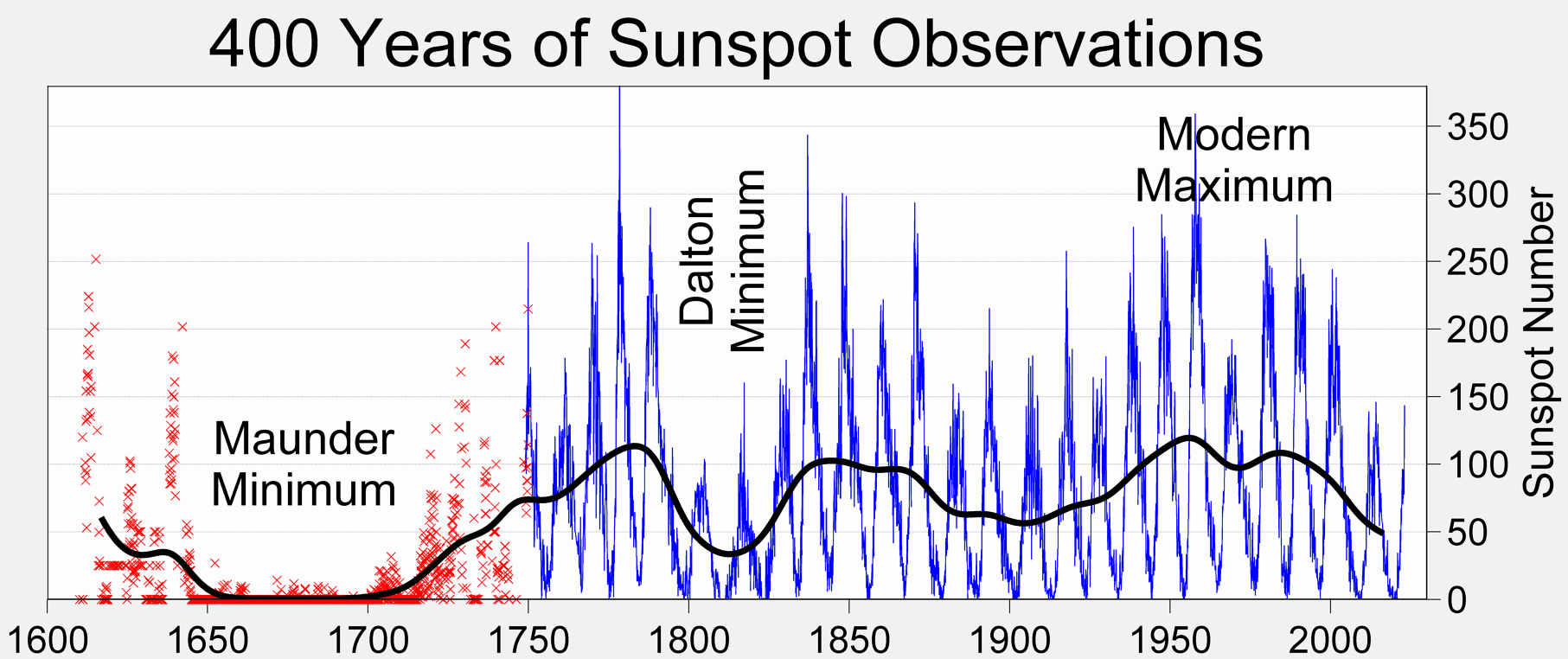 Sunce i njegove promjene
Sunčevim vjetrom se naziva emitiranje plina i čestica s površine zvijezde u prostor. Ovaj proces se također odvija neprekidno i putuje brzinama do više milijuna km/h
Zračenje energije u obliku čestica također je vremenski promjenjivo i povezano sa Sunčevim ciklusima
Sunce i njegove promjene
Solarne baklje (solar flares) su lokalno intenzivirana područja elektromagnetskog zračenja na površini Sunca i često su povezane s područjima Sunčevih pjega
Njihova učestalost raste s aktivnošću Sunca u 11-godišnjim ciklusima
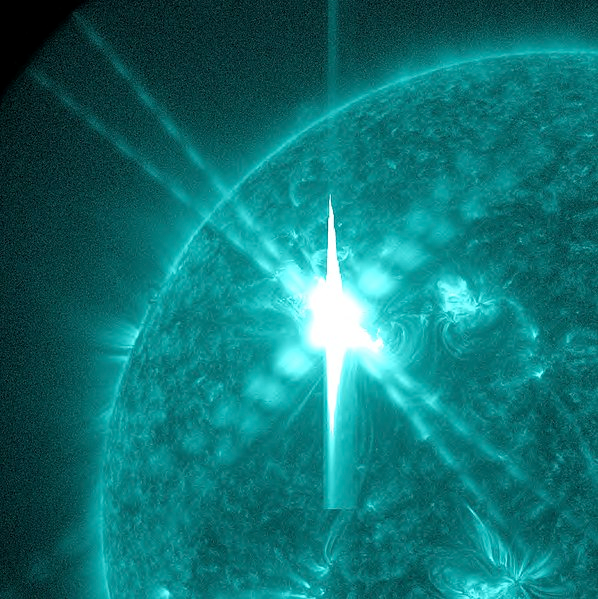 Sunce i njegove promjene
Izbacivanje koronarne mase (coronal mass ejections – CMEs) su događaji na površini Sunca u kojima se u prostor izbaci znatna količina plina i atomskih čestica (protona, elektrona, alfa čestica, ...) (prosječno ~ 1012 kg)
Njihova učestalost također raste s povećanjem aktivnosti Sunca u 11-godišnjim ciklusima
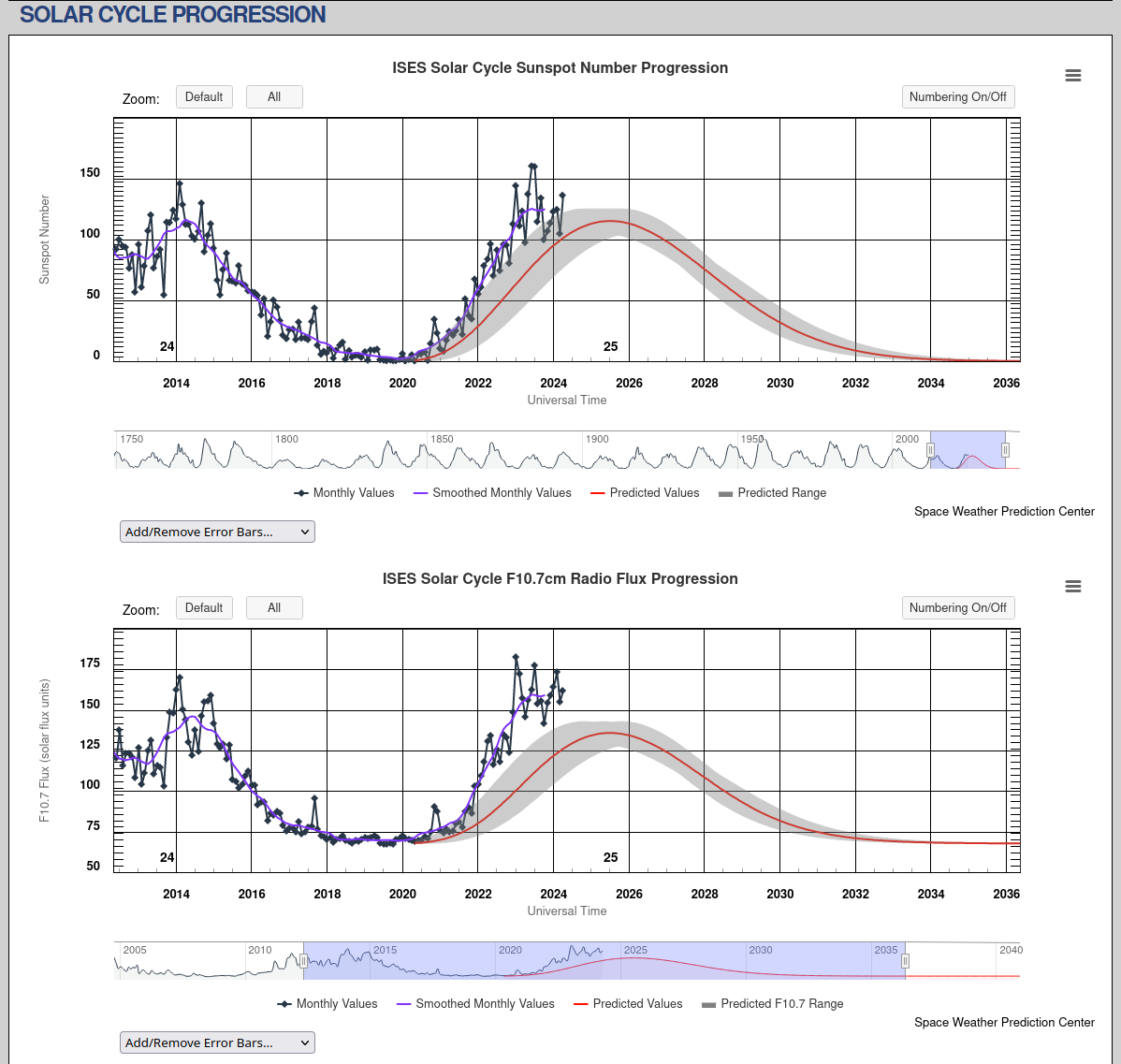 https://www.swpc.noaa.gov/products/solar-cycle-progression
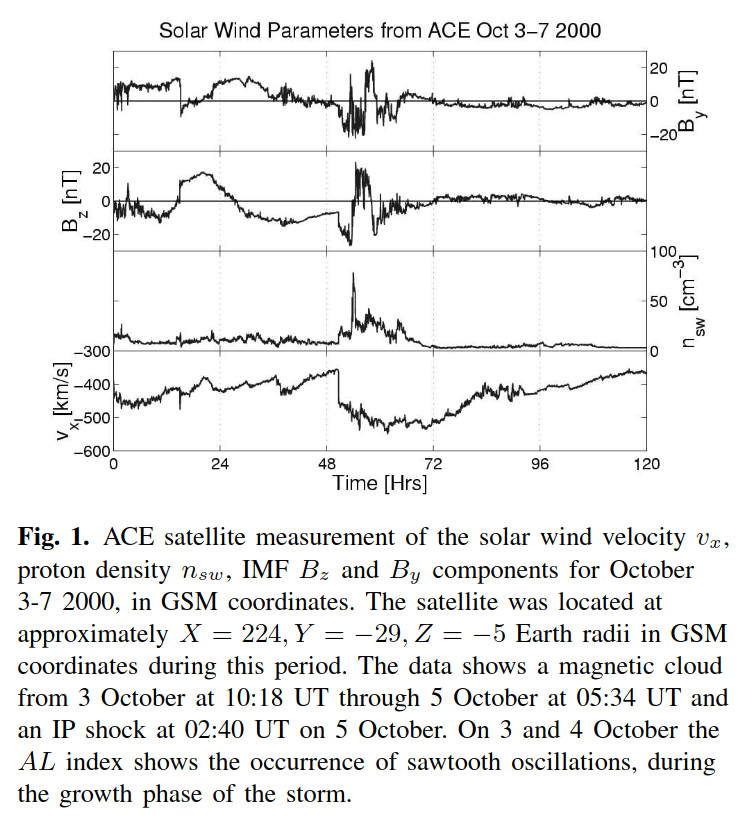 https://doi.org/10.1029/2006JA012019
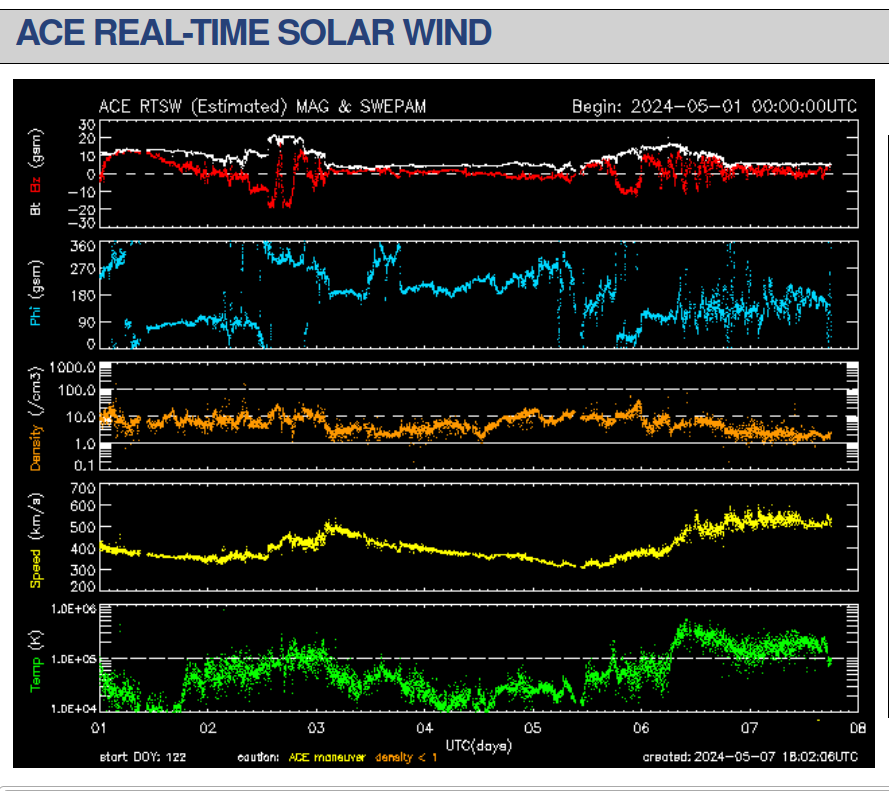 https://www.swpc.noaa.gov/products/ace-real-time-solar-wind
Sunce i njegove promjene
Neki od pokazatelja svemirskog vremena:
Solar flux index (SFI) – intenzitet zračenja na valnoj duljini 10,7 cm, koji općenito izvrsno korelira s općom aktivnosti Sunca
Planetary K-index (Kp) – mjera poremećenosti Zemljnog magnetskog polja (horizontalne komponente) od 0 do 9
Sunce i njegove promjene
X-ray Solar Flares classes – solarne baklje su klasificirane u klase prema količini energije u X spektru frekvencija (A, B, C, M i X klase)
G-scale – skala intenziteta geomagnetske oluje (G1 – G5), daje ukupni intenzitet svemirskog vremena kako ga „osjeća” Zemlja
Sunce i njegove promjene
Sunspot number – broj vidljivih Sunčevih pjega putem teleskopa
Itd ...
Zemljina ionosfera
Eletktrički nabijeno područje atmosfere
Električki nabijeno = postojanje slobodnog naboja; tj. slobodnih elektrona i pozitivno nabijenih iona
Ionizacija = proces stvaranja slobodnog naboja u zraku
Izvori ionizacije atmosfere
Sunčevo UV zračenje
Sunčevo X zračenje
Kozmičko zračenje iz Svemira
Radon iz tla
Gama zračenje iz tla
Grmljavinska naoblaka
Radioaktivno onečiščenje
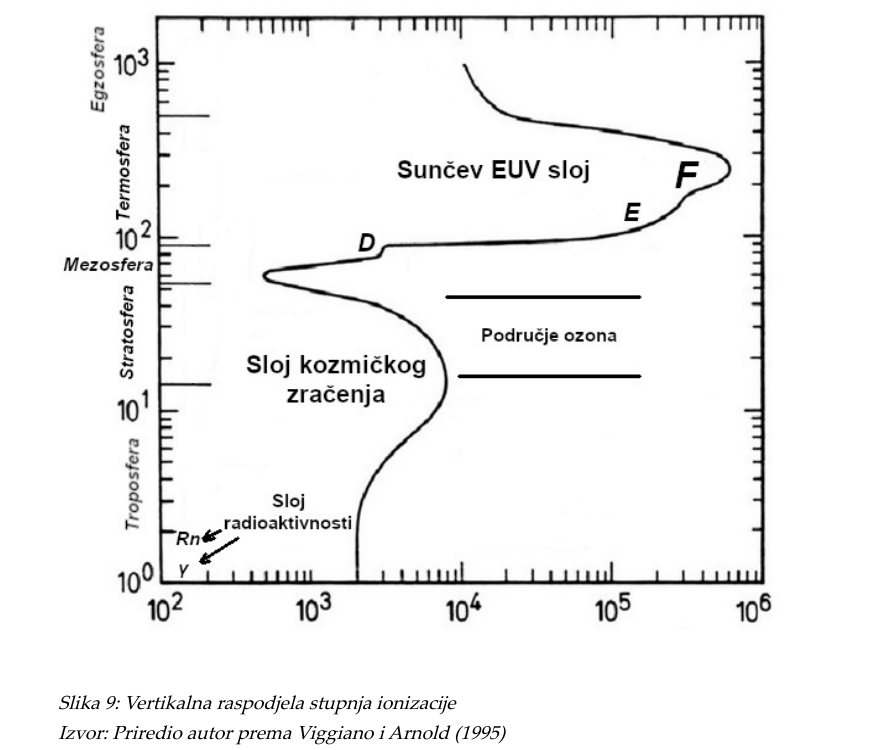 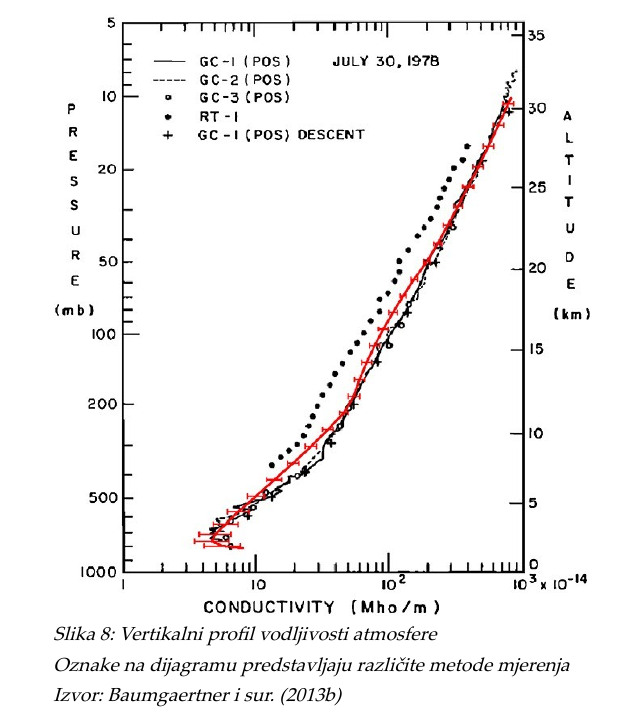 Ukupni sadržaj elektrona
TEC (Total Electron Content)
Mjera za stupanj ionizacije u satelitskoj tehnici; ukupan broj elektrona na stazi presjeka 1 m2, od satelita do prijamnika
Mjerna jedinica: 1 TECU (TEC unit) = 1016 e/m2
Normalne vrijednosti od ~0 pa do nekoliko stotina TECU
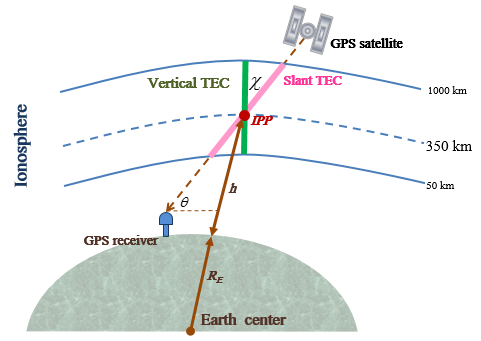 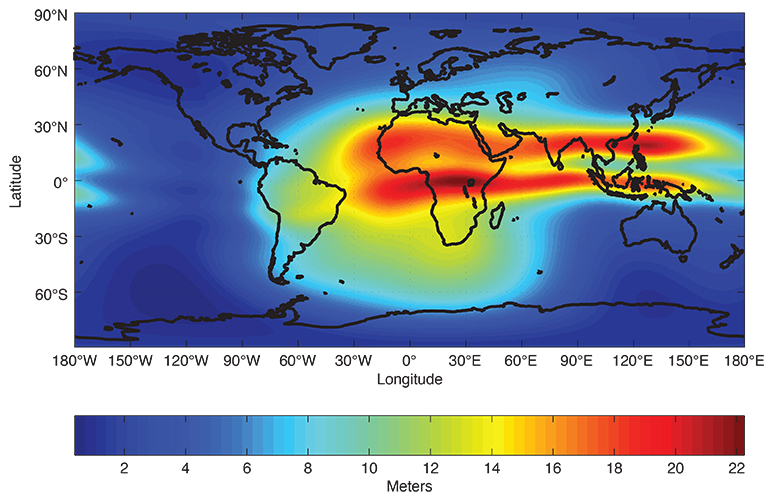 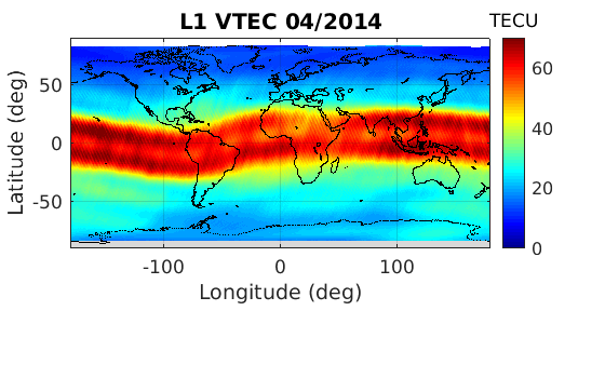 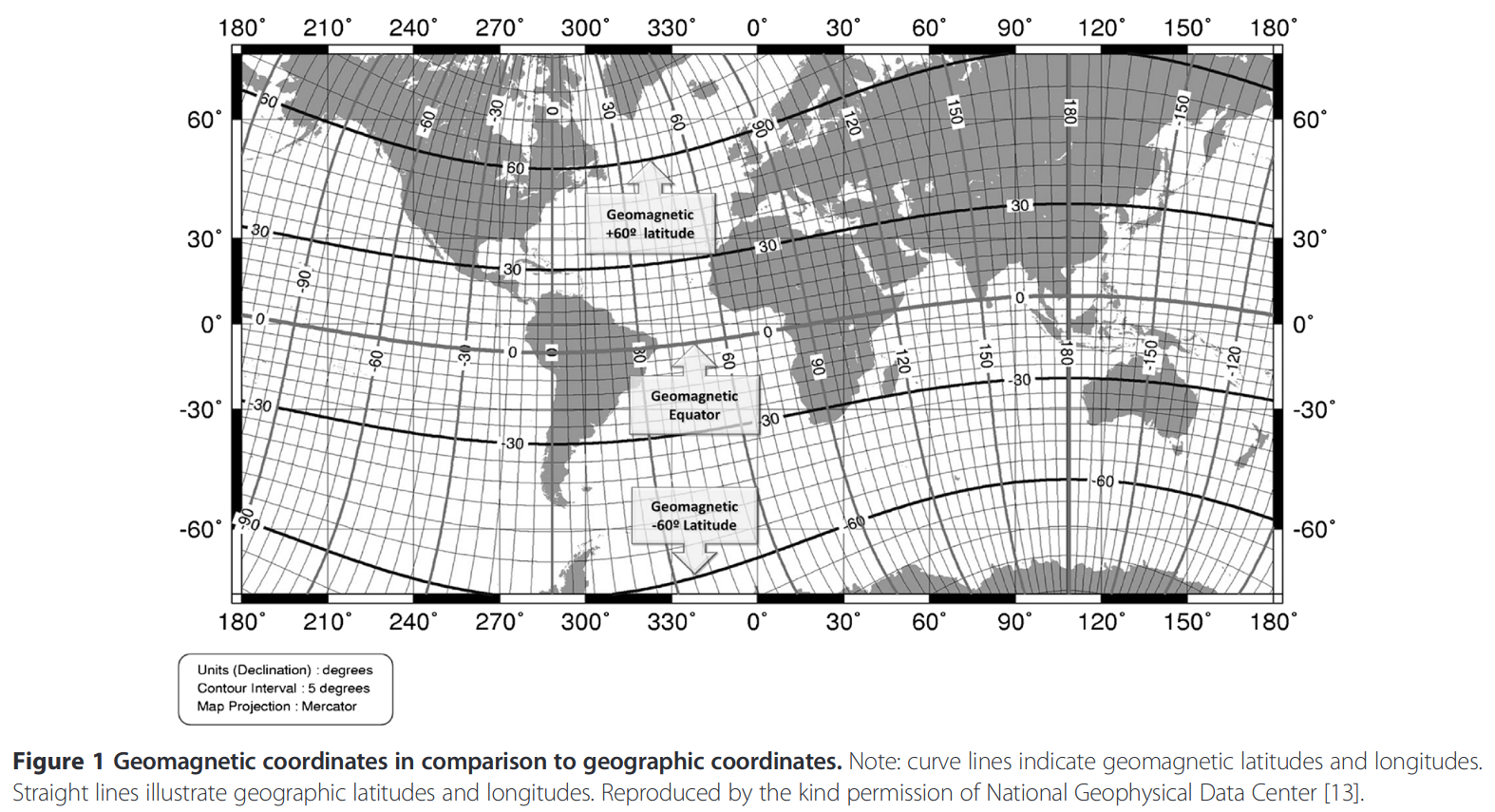 Ukupni sadržaj elektrona
TEC varira prostorno i vremenski
Vremenske promjene mogu biti periodične ili neperiodične (slučajne)
Ukupni sadržaj elektrona
Periodične promjene TEC:
Sunčeva aktivnost (period: 11 godina)
Deklinacija (period: 1 godina)
Visina (period: 1 dan)
Sunčeva rotacija (period: 27 dana)
ENSO (El Nino/La Nina) ciklusi
Ukupni sadržaj elektrona
Neperiodične promjene TEC:
Sunčeve (geomagnetske) oluje
Putujući ionosferski poremećaji
Meteorološke nepogode (npr. tropski cikloni)
Tektonska i vulkanska aktivnost (radon, akustički valovi, aerosol)
Ukupni sadržaj elektrona
Pokazuje se da pogreške u određivanju položaja putem GNSS sustava jako dobro koreliraju s vrijednošću TEC
Tema za iduće predavanje ...